МАРИЈА БАРОШ Основна школа “Бошко Палковљевић Пинки” Сремска Митровица
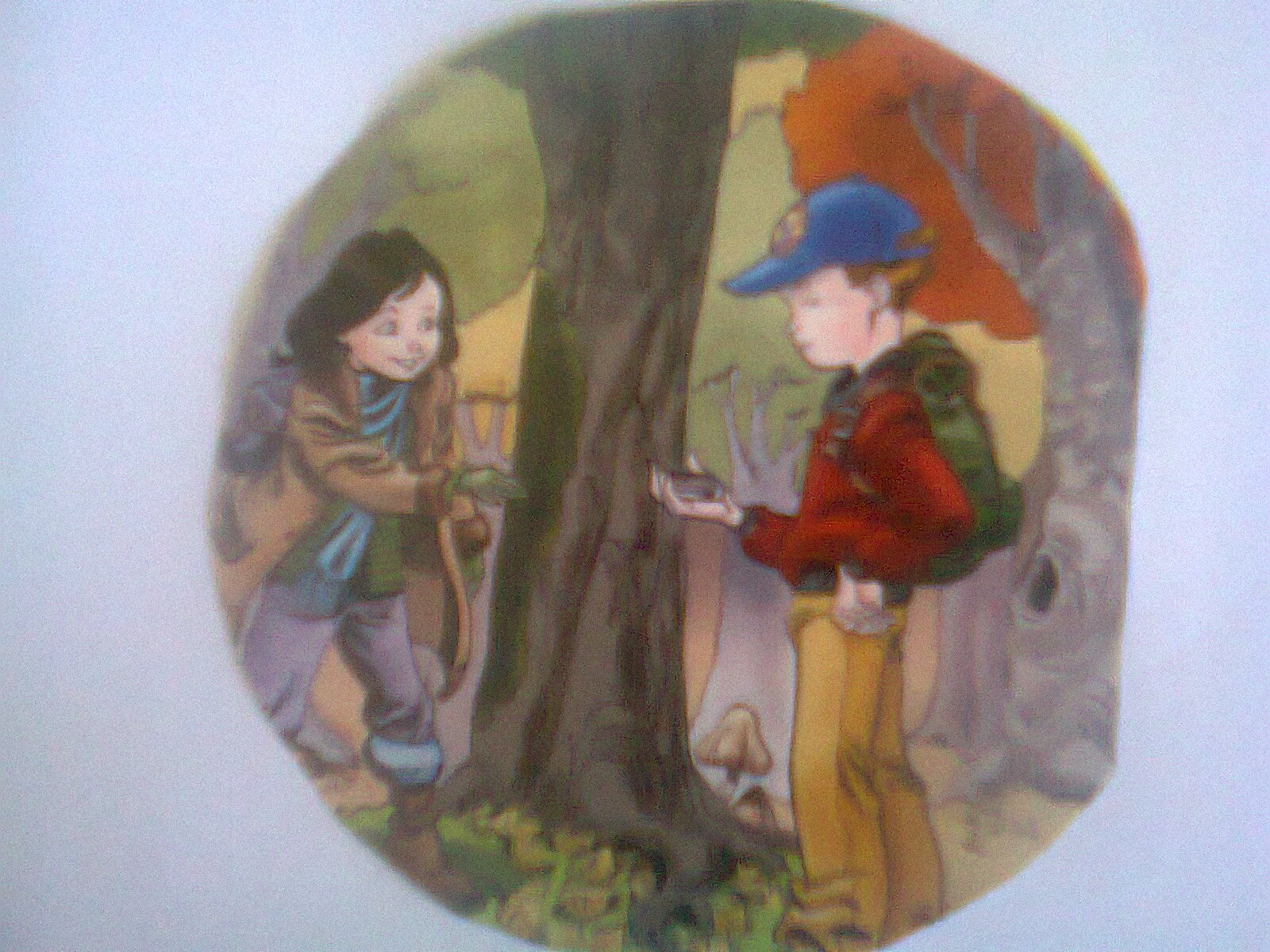 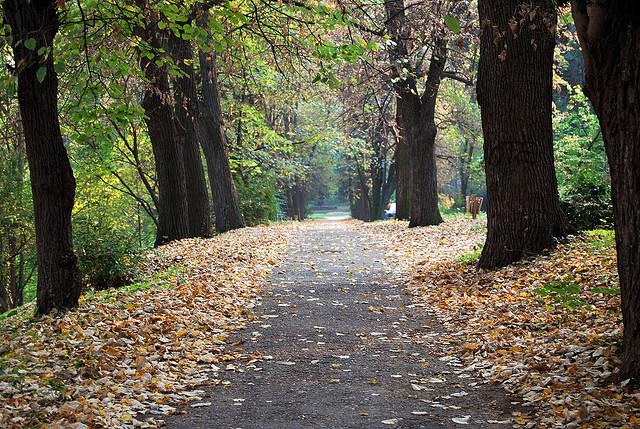 ОРИЈЕНТАЦИЈА У ПРОСТОРУ
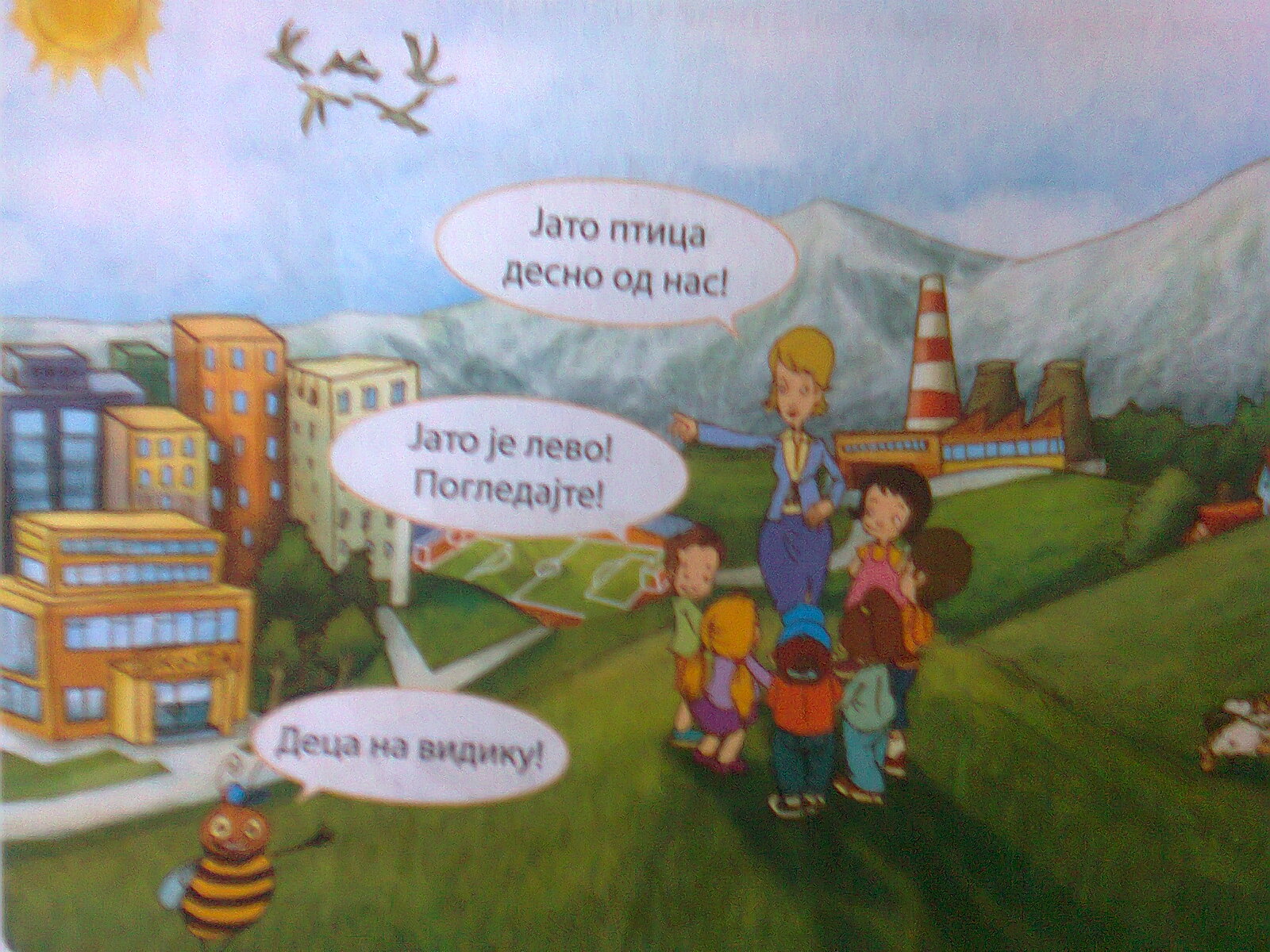 Јато птица је десно од нас.
Јато је лево погледајте!
Деца на видику!
Све оно што нас окружује зове се простор.Место  на којем стојимо док посматрамо околину  се зове стојиште.Све оно што  видимо или што обухвата наш поглед зове се видик.Граница до које допире наш поглед зове се видикова линија или хоризонт.То је она линија где нам се чини да се земља и небо спајају.
За Мислише
Зашто је учитељици јато птица на десној  страни?Зашто је деци која су наспрам учитељице, јато  са леве стране?
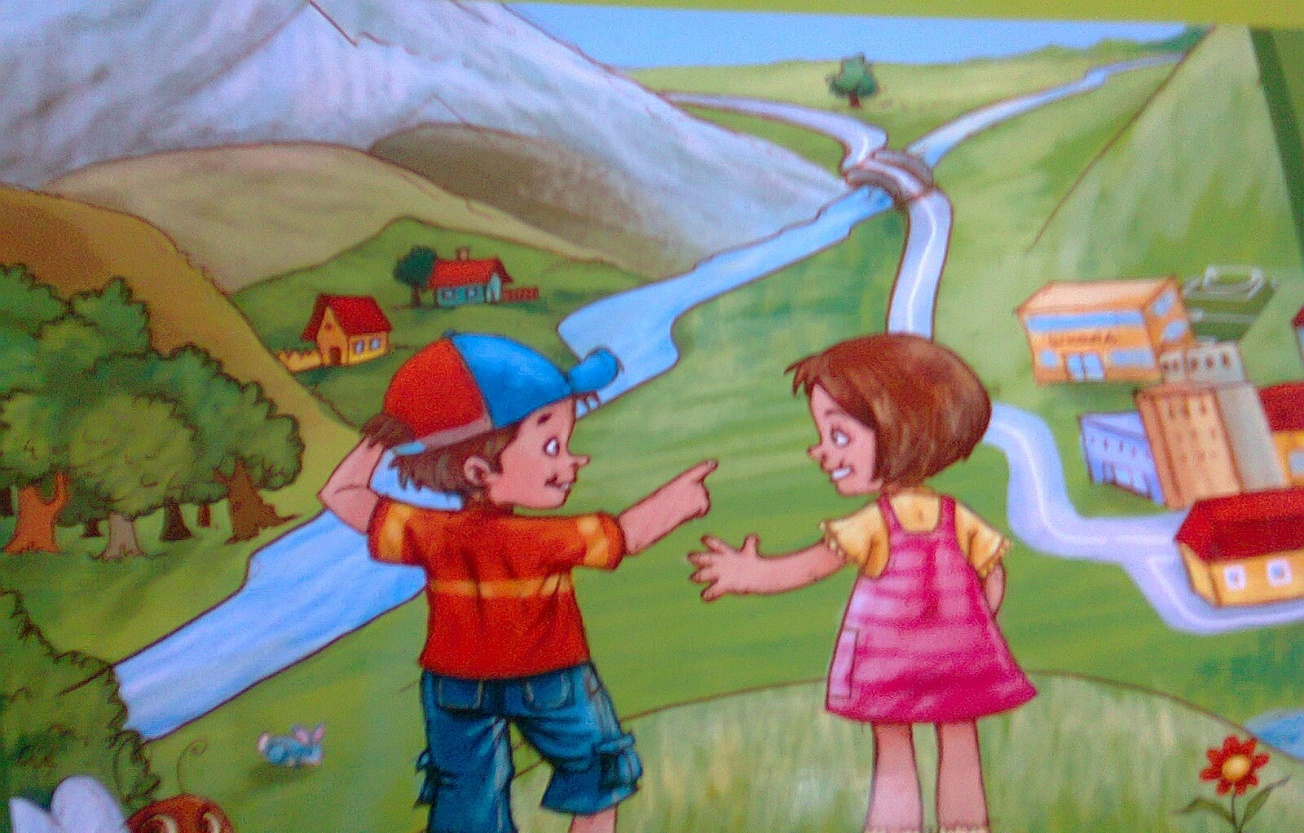 Место са којег полазимо на пут  зове се полазиште , а место  у које желимо да стигнемо се зове одредиште
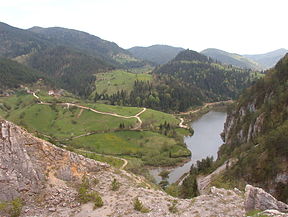 Оријентација је сналажење у простору.Оријентисати се значи знати на коју страну треба да кренеш да би стигао на одредиште.Да би се лакше сналазили треба знати стране света.Постоје основне  и споредне стране света.
Основне стране света су: исток,запад север и југ.
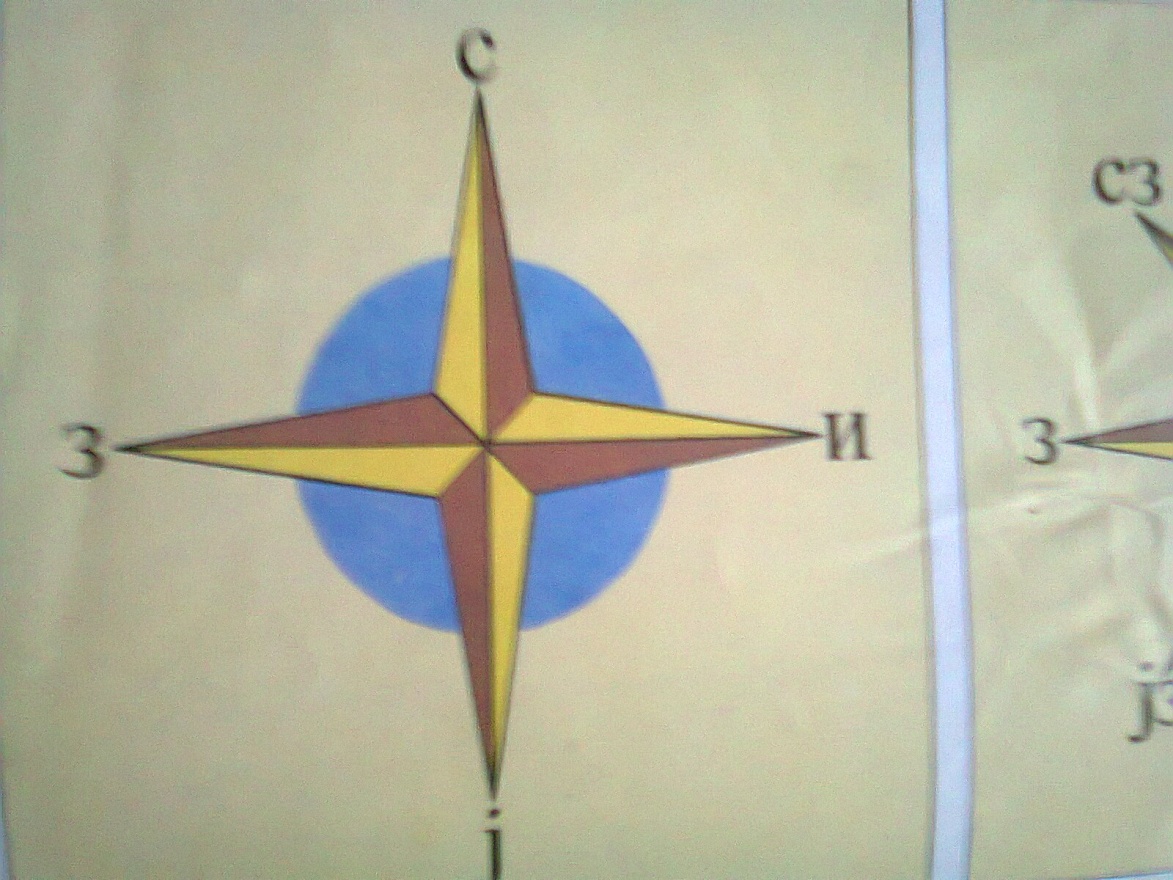 север
запад
исток
југ
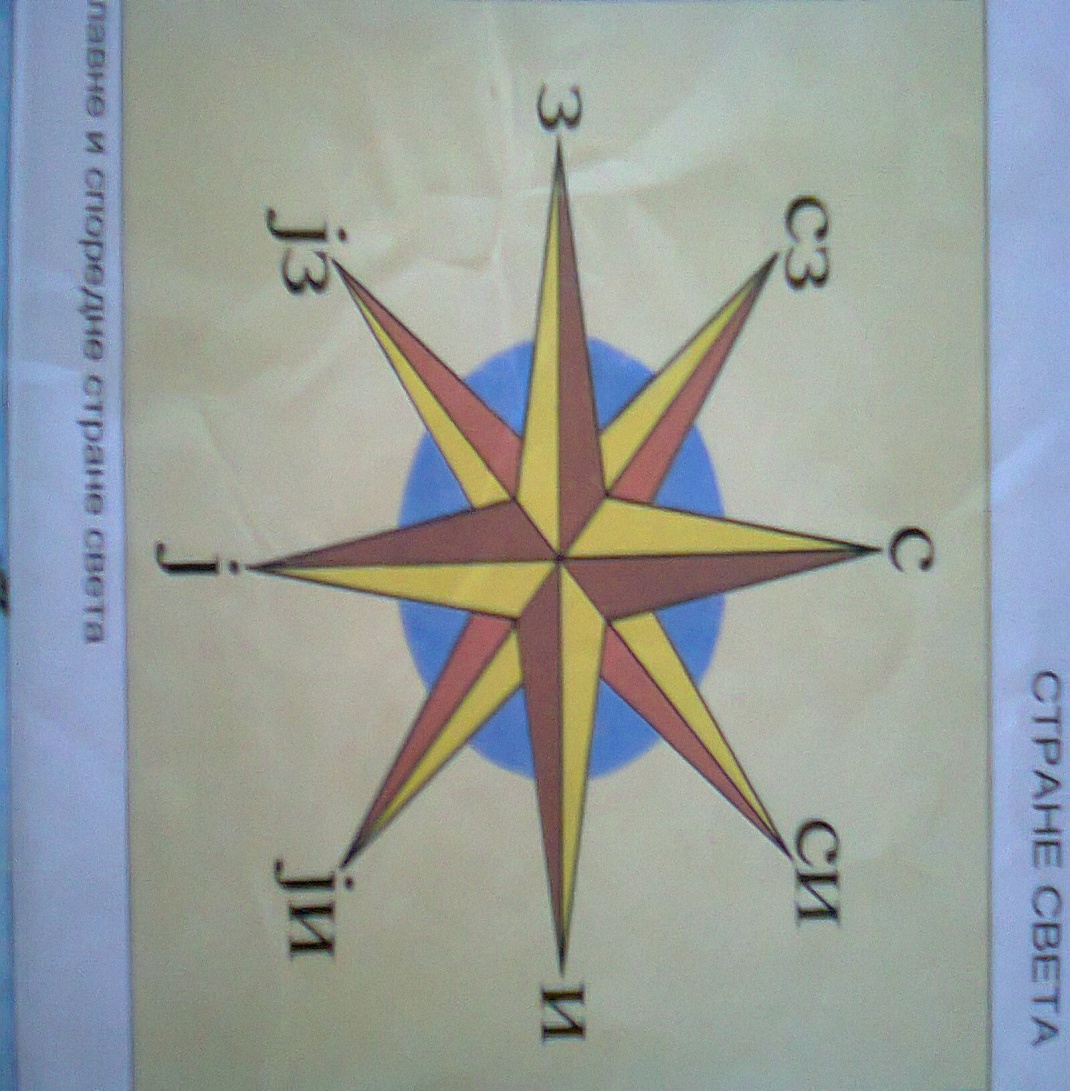 Споредне стране света
североисток
северозапад
југозапад
југоисток
ОРИЈЕНТАЦИЈА ПОМОЋУ СУНЦА У природи се можемо сналазити  помоћу Сунца.Ујутро се окренемо лицем ка Сунцу.Испред нас је исток,а иза нас је запад.Десно нам је југ,а  лево север.
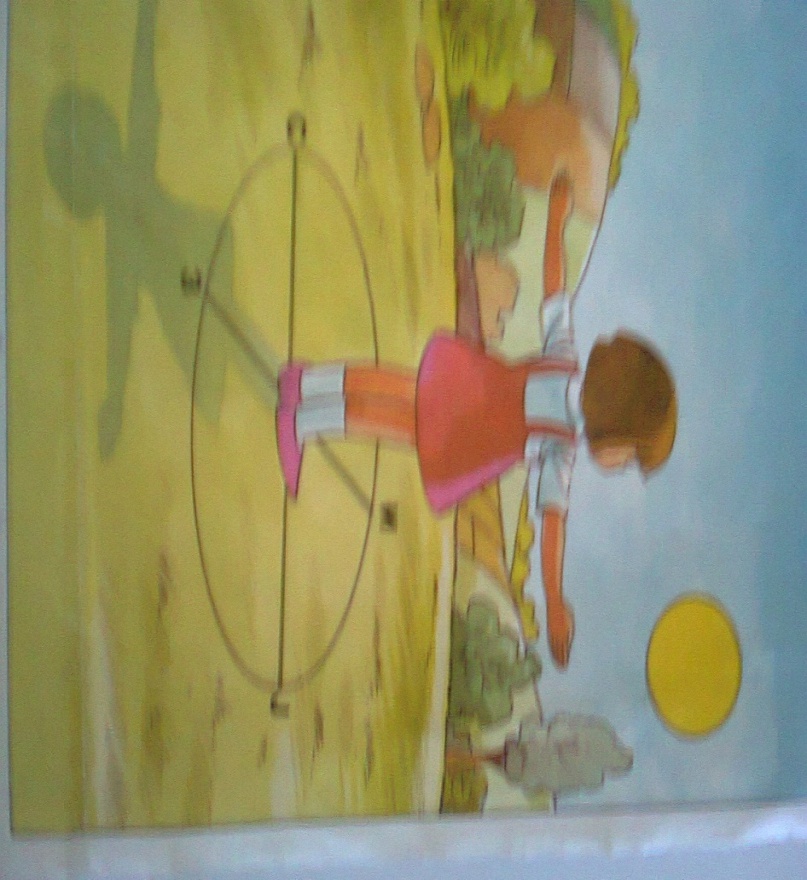 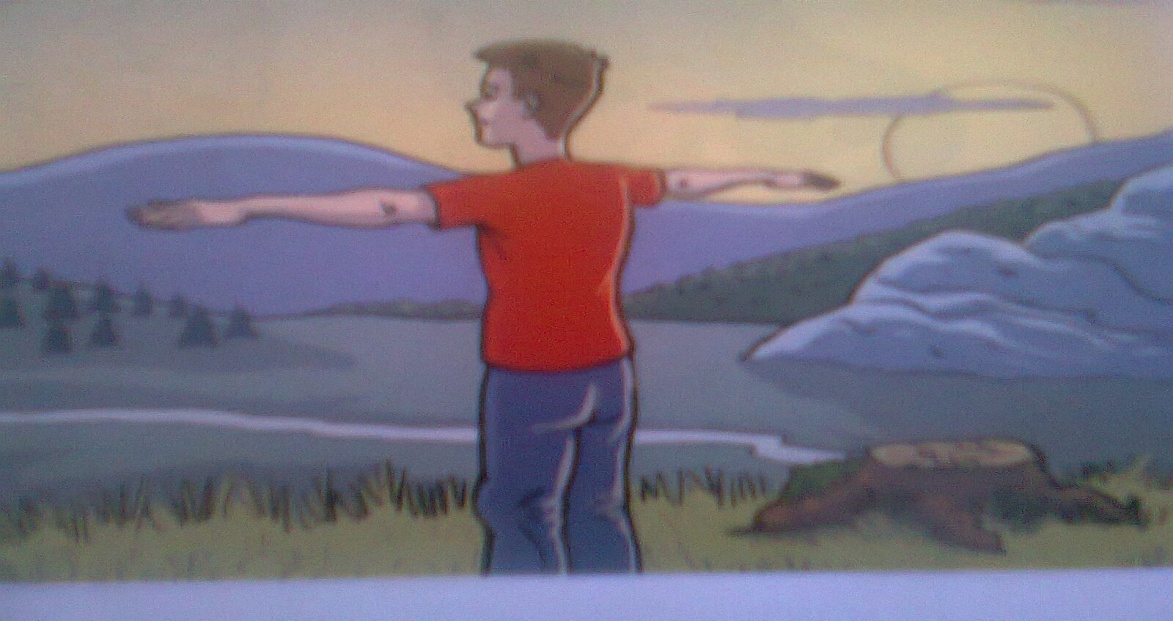 Испред нас је север,
Југ нам леђа гледа,
С десне стране сунце се рађа,
А са леве седа
J
Исток је страна света одакле се ујутро Сунце појављује-излази.Чини нам се да оно лагано путује небом,па га у подне видимо  на југу.Тада наша сенка пада у правцу севера.Предвече Сунце залази на западу,а наша сенка пада ка истоку.
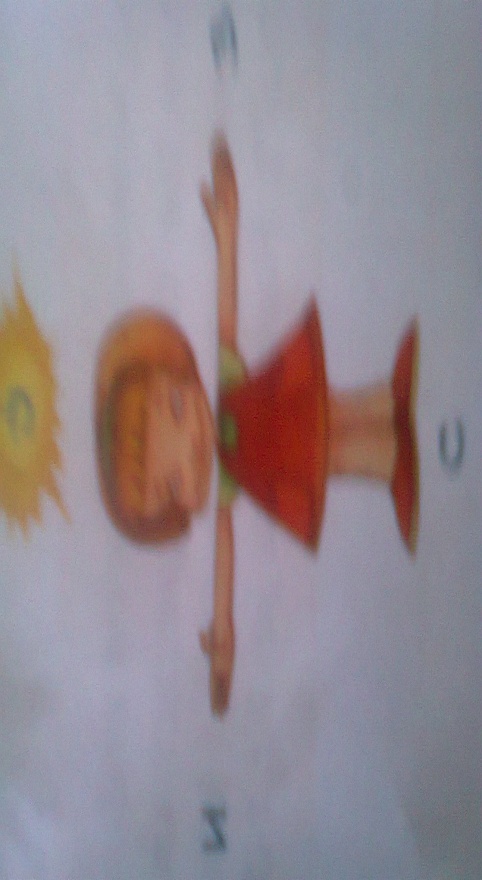 И
з
С
Одређивање страна света помоћу знакова у природи
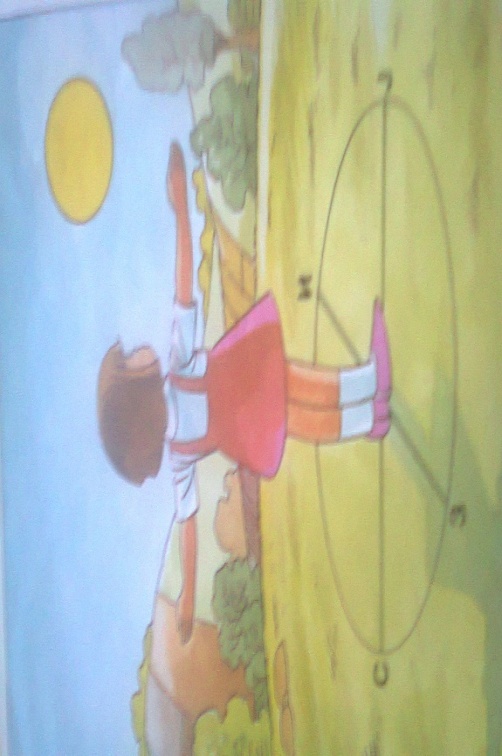 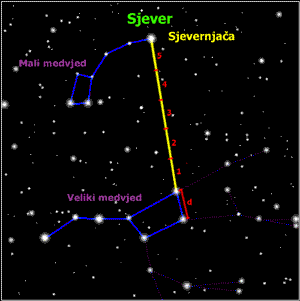 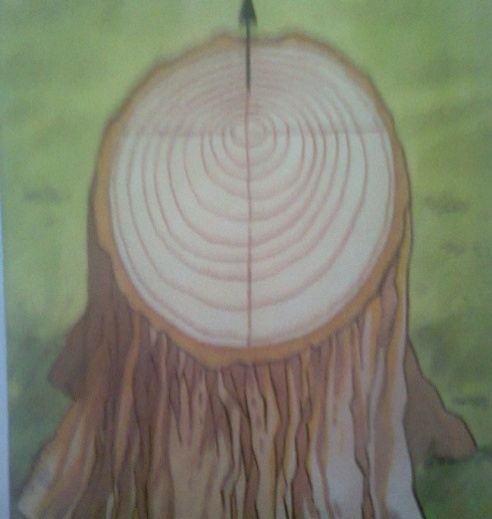 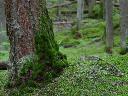 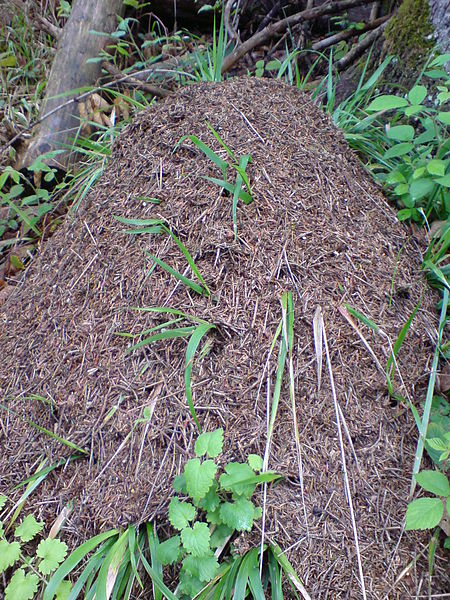 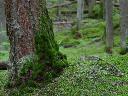 север
Када видимо да је кора дрвећа сa једне стране обрасла маховином,онда је у том правцу север.
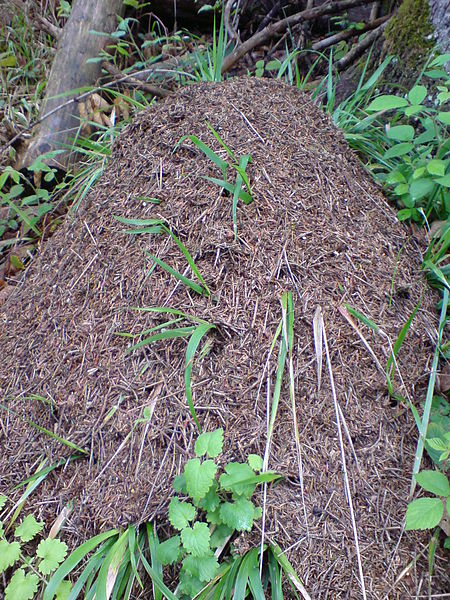 jуг
Мрави обично граде мравињак с јужне стране дрвета или камена...
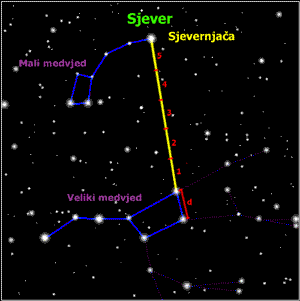 Кад је ноћ ведра,север поуздано можемо одредити помоћу звезде Северњаче.Некад су се морнари и рибари оријентисали према овој звезди.Звали су је Стела Марис или Поларна звездаЗвезду Северњачу  проналазимо  у сазвежђу  Велика и Мала кола, или  друкчије, Велики  медвед и Мали медвед.
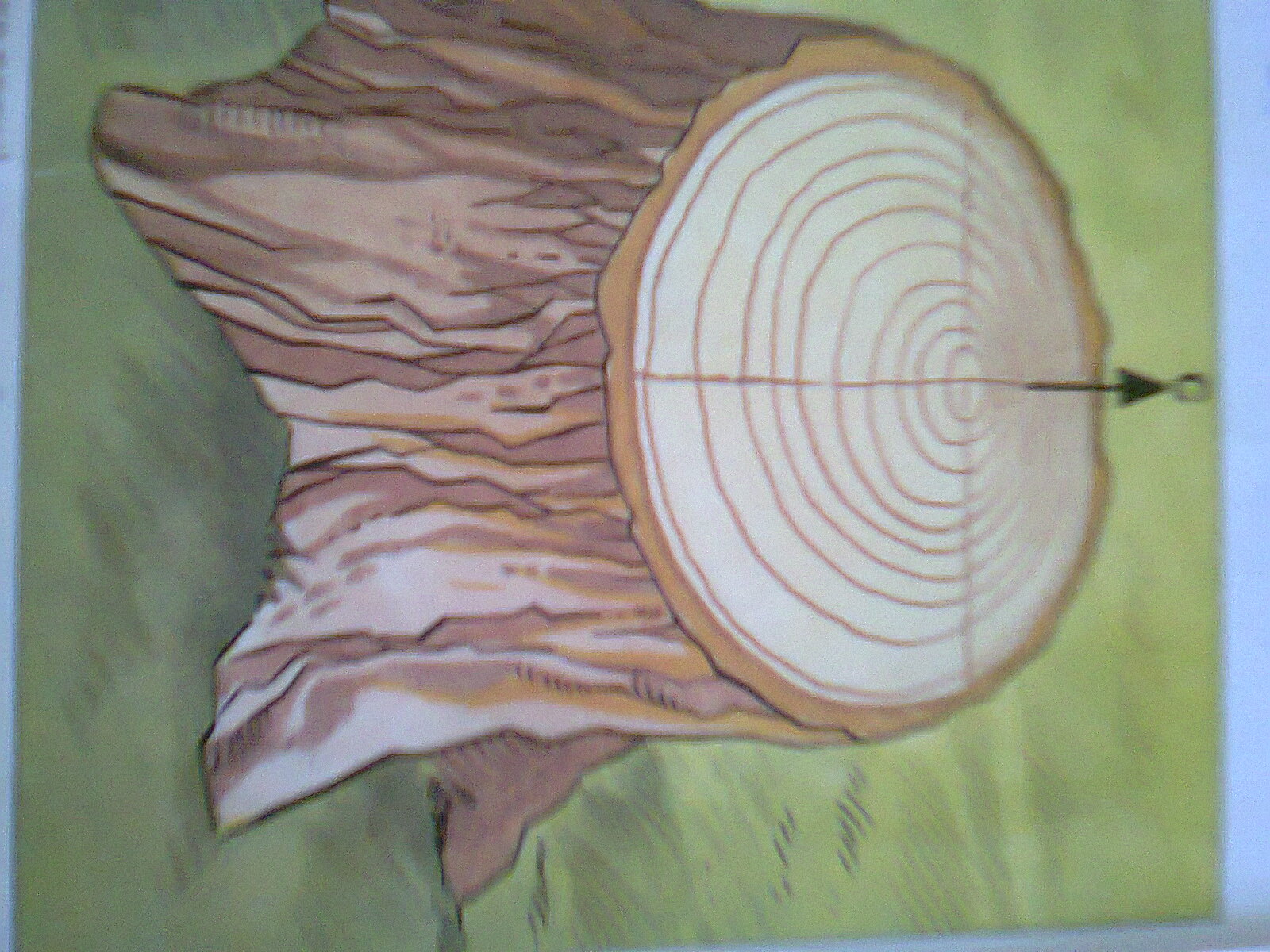 север
Ако на пању пронађеш годове и страну на којој је размак између годова мањи то је северна страна пања.То значи да је у том правцу север.
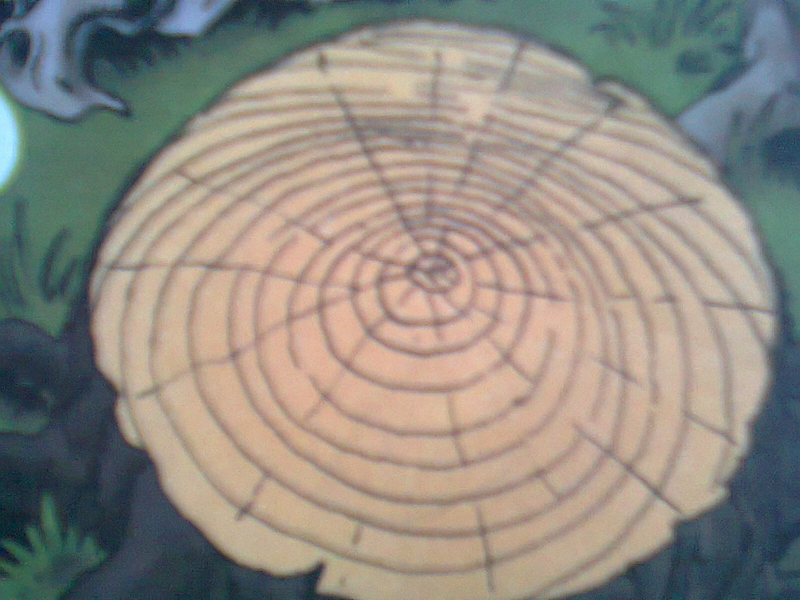 Годови су кружне линије на пању које одређују колико је дрво имало година.Сваке године стабло добије  по један нови круг.
СНАЛАЖЕЊЕ ПОМОЋУ КОМПАСА
Компас је справа чији је најважнији део магнетна игла.Она увек показује правац север- југ.На компасима се често користе енглеске скраћенице за стране света.  North    N       северSouth   s       југ                                        East     E        истокWest    W     запад
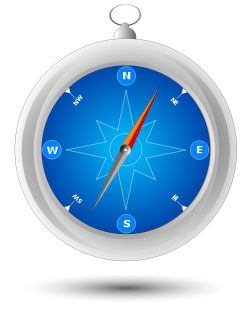 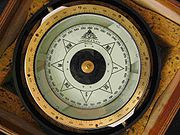 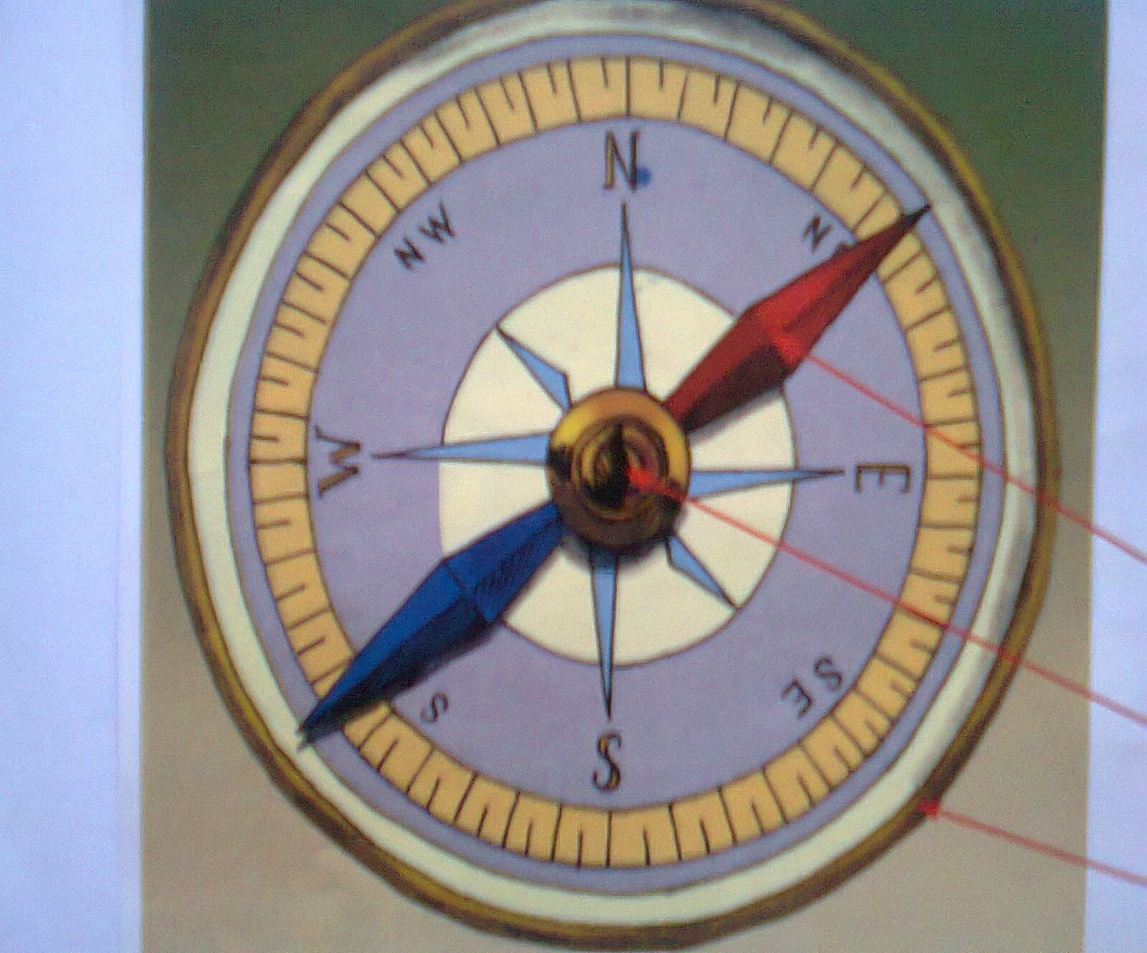 Магнетна игла
Осовина- стубић игле
Застакњена кутија
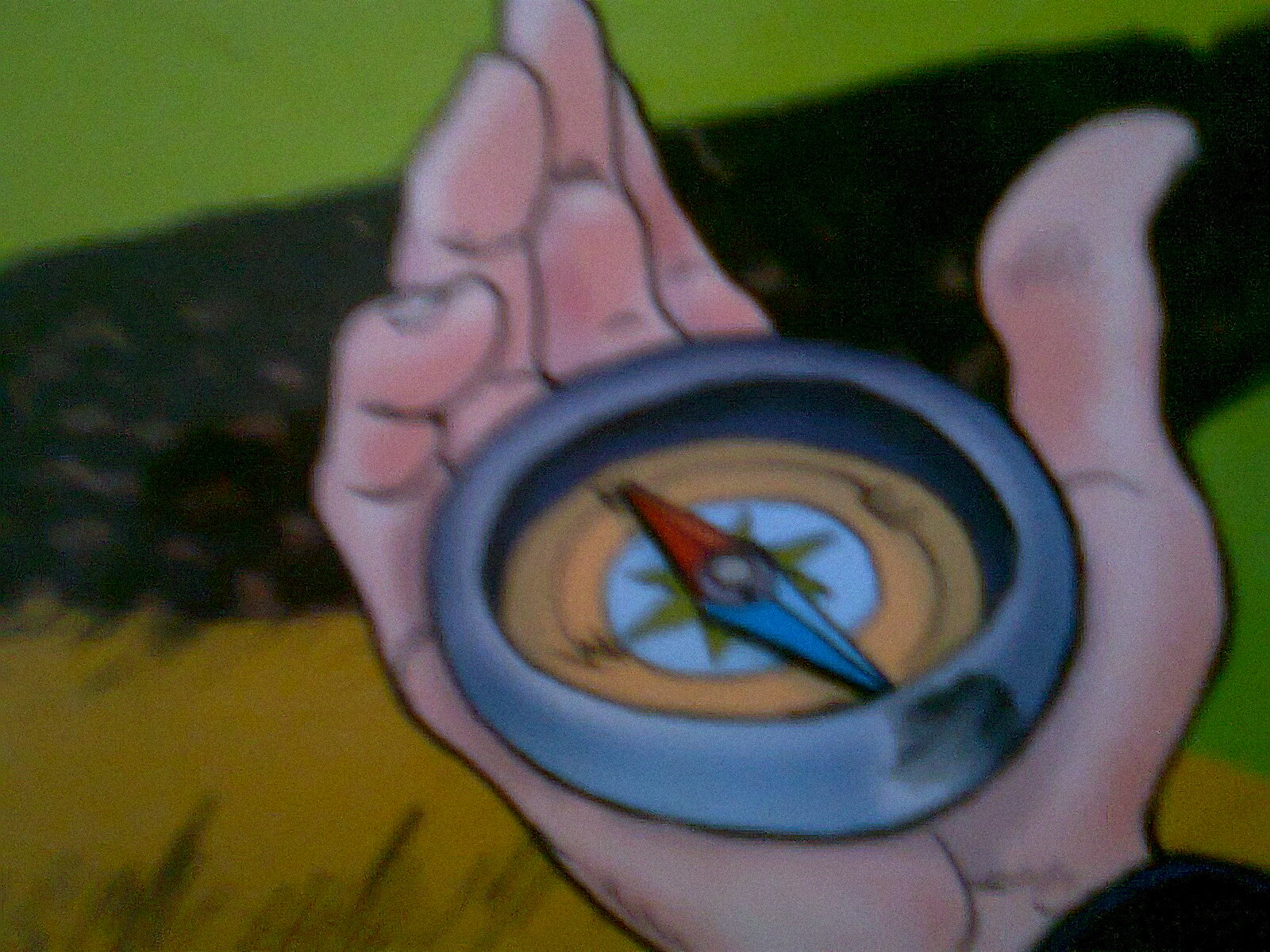 Компас трба држати водоравно на длану.Када се игла умири њена главна означена страна показује север.Кутију треба окренути тако да се ознака N поклопи са страном игле која показује север
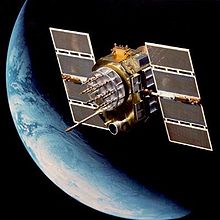 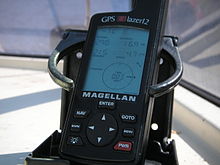 Данас  постоји и посебан уређај који прима сигнале преко сателита и прецизно одређује наш положај.То је савремени уређај за оријентацију GPS
KОМПАС  КОРИСТЕ
војници
пилоти
истраживачи
компас
морепловци
планинари
извиђачи
Да поновимо
СТРАНЕ СВЕТА
ОСНОВНЕ
СПОРЕДНЕ
СЕВЕР
СЕВЕРОИСТОК
СЕВЕРОЗАПАД
ЗАПАД
ИСТОК
ЈУГОЗАПАД
ЈУГОИСТОК
ЈУГ
ОРИЈЕНТАЦИЈА    У   ПРОСТОРУ
ЗНАКОВА У ПРИРОДИ
ПОМОЋУ СУНЦА
ПОМОЋУ КОМПАСА
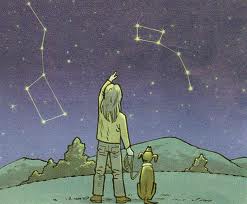 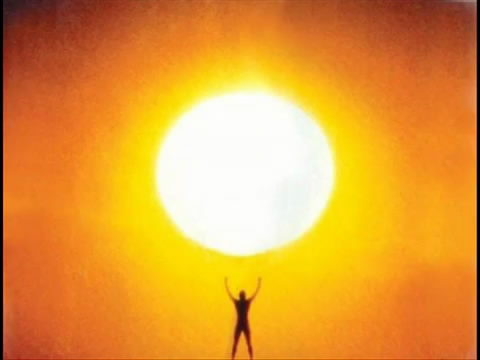 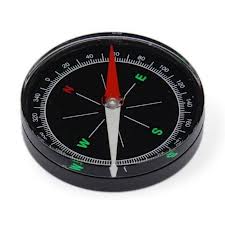 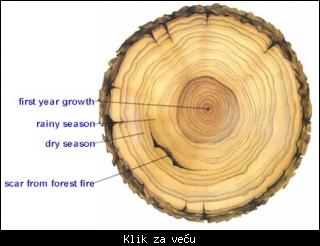 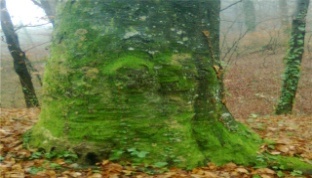 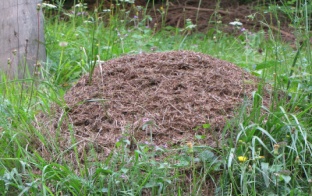 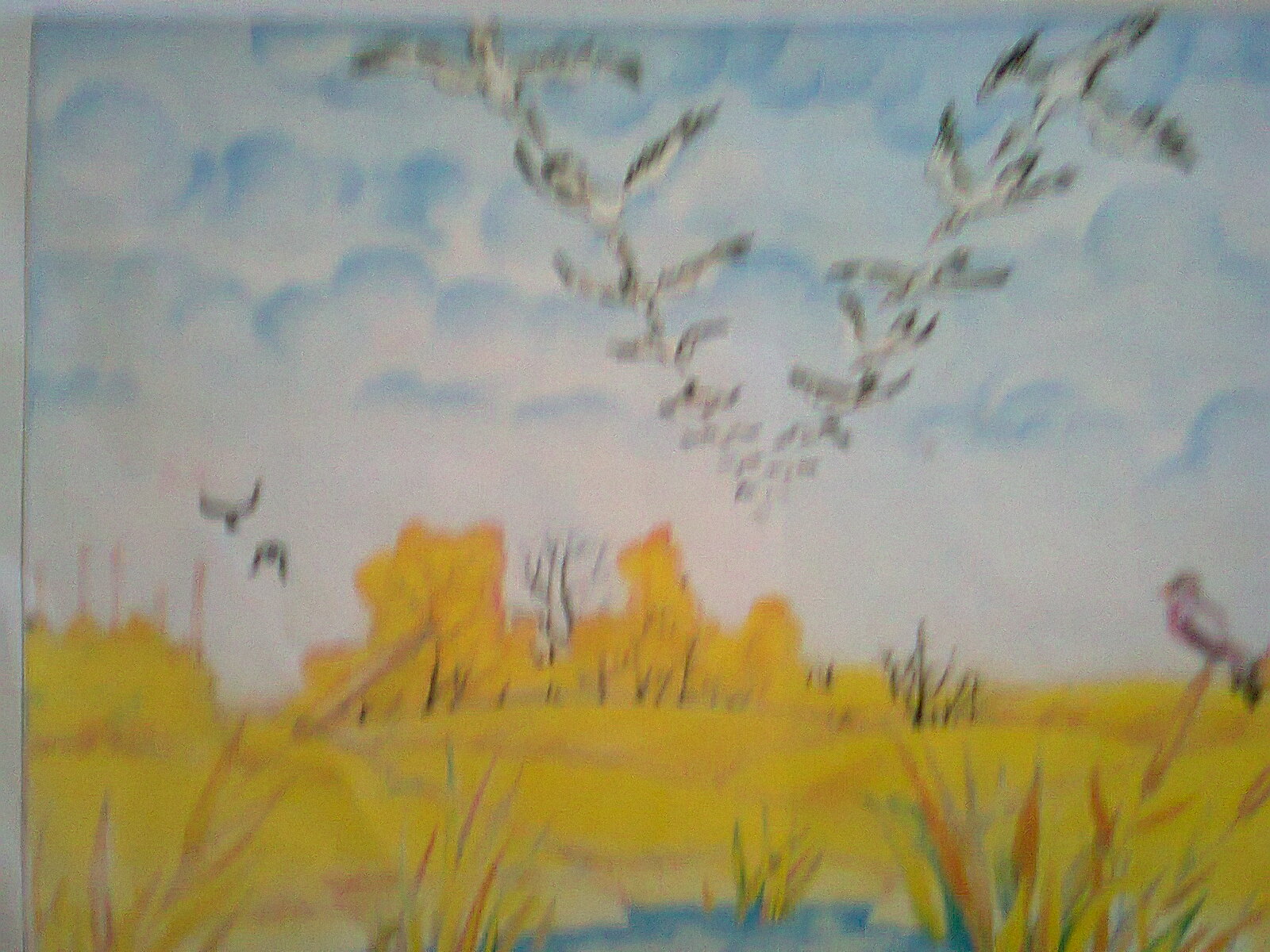 За радознале
Дивље патке и ждралови у јесен се селе на југ
У ком правцу се селе у пролеће?